MAKE A MINI VENN
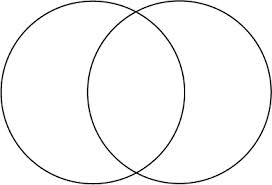 TRANSLATION
TRANSCRIPTION
MAKE A MINI VENN
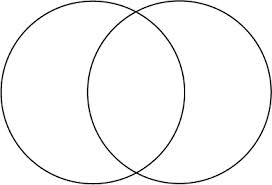 TRANSLATION
TRANSCRIPTION